CH 6: Thermal Energy and Society
6.3 – Heat Capacity (pg. 281-287)
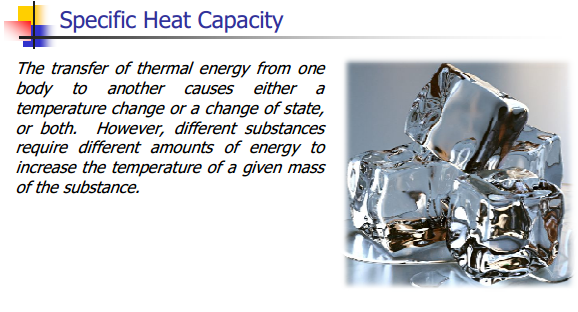 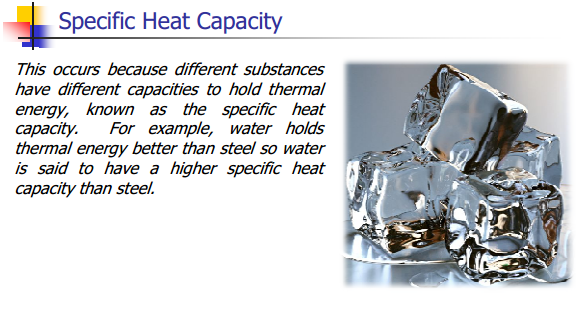 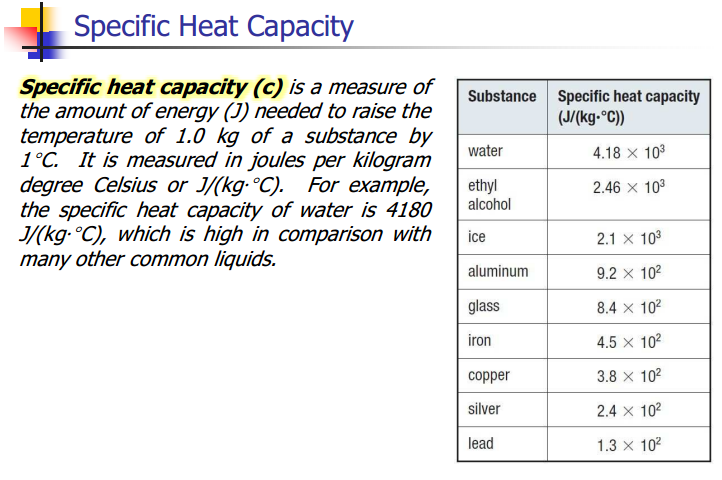 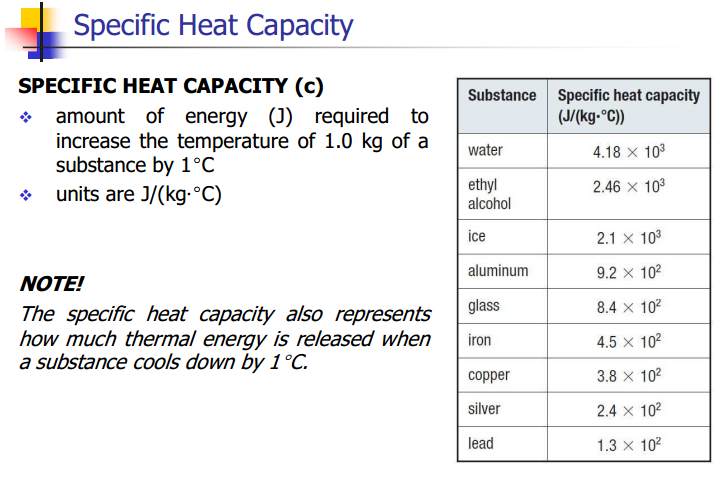 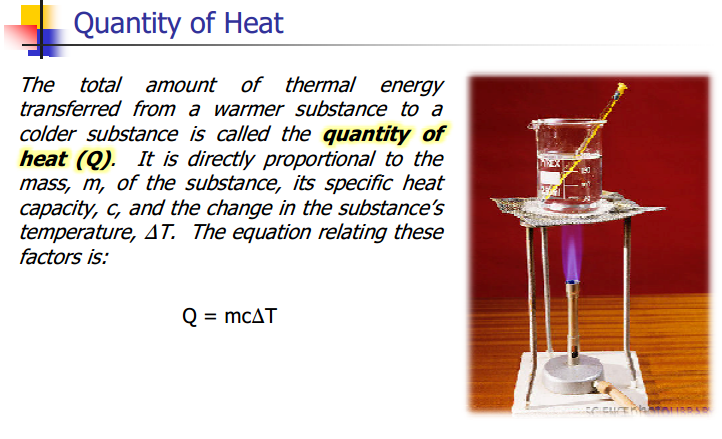 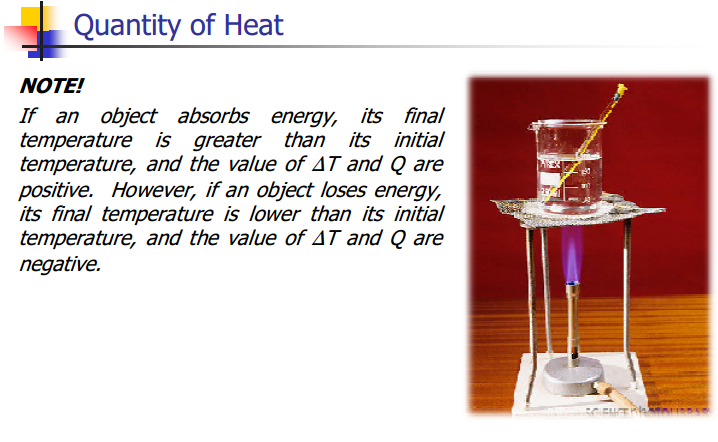 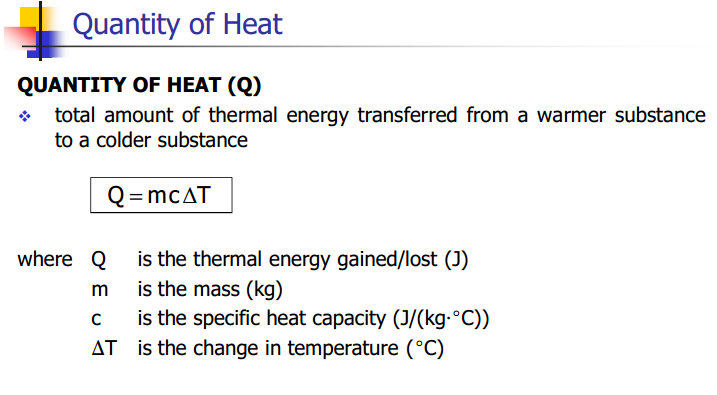 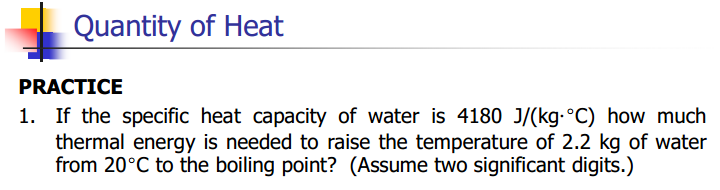 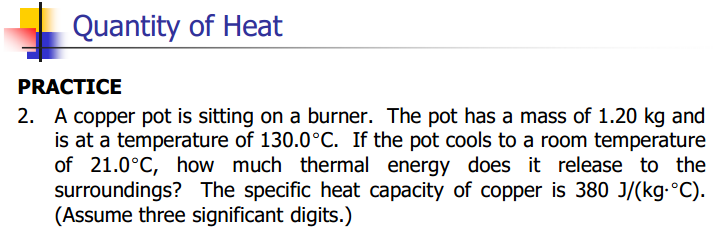 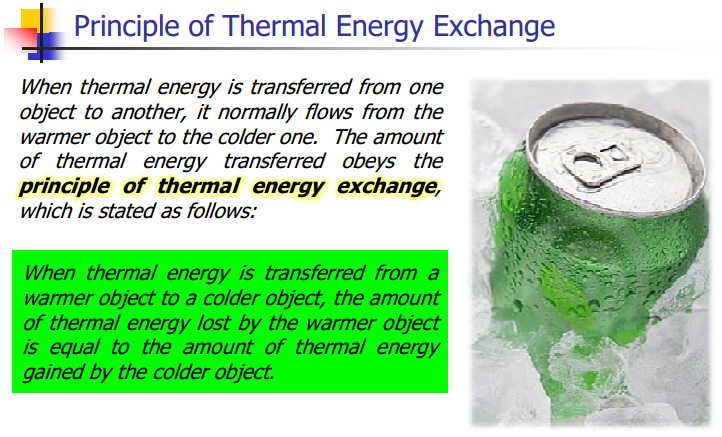 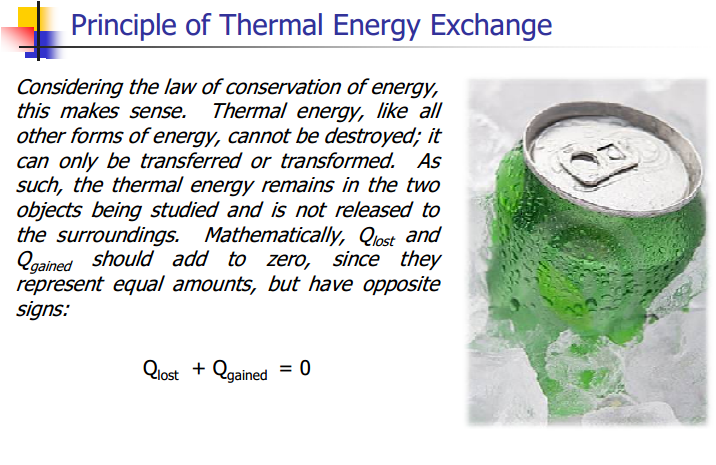 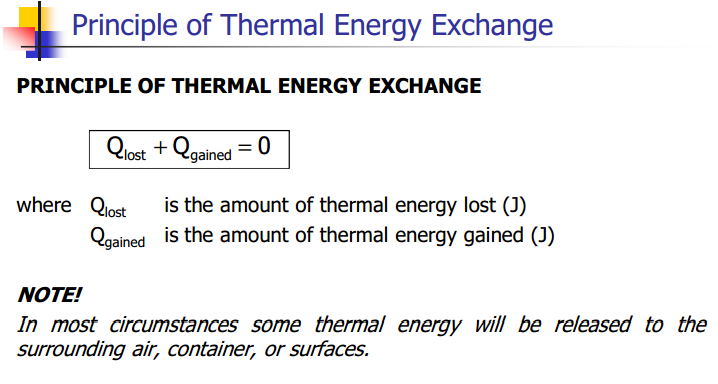 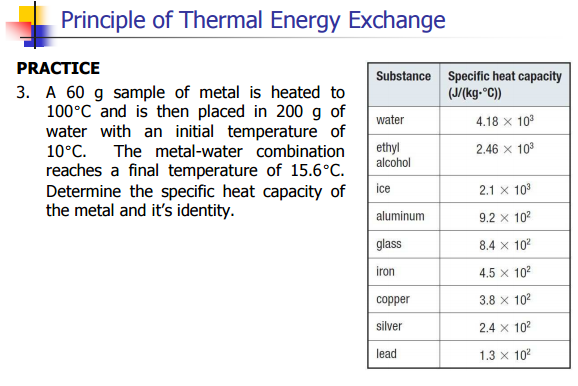 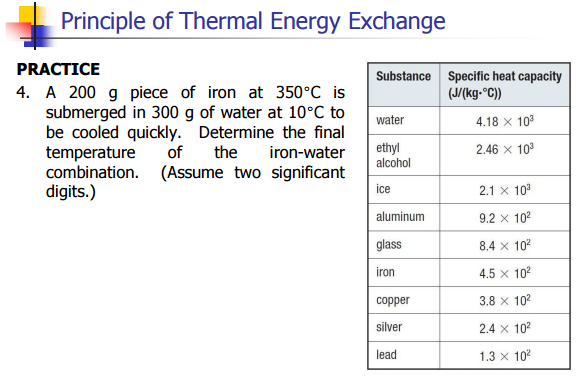 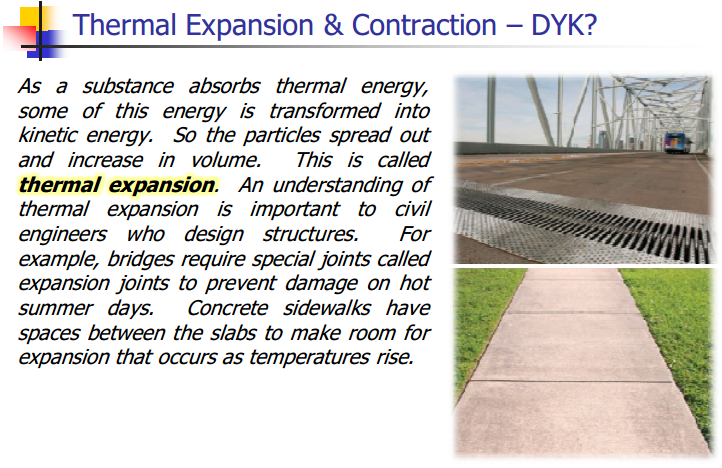 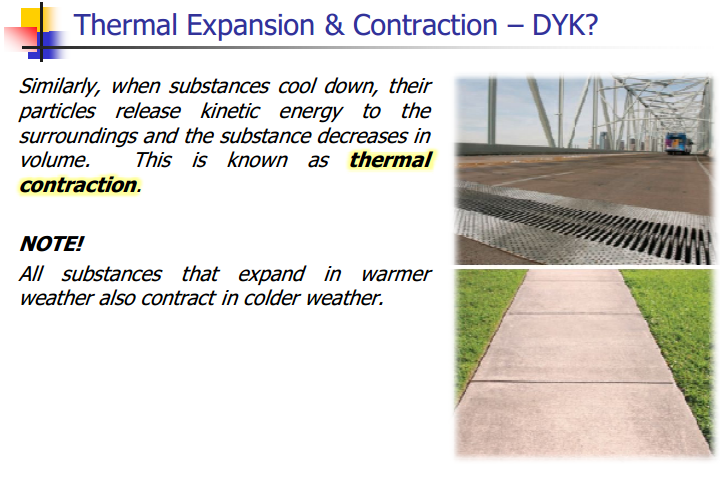 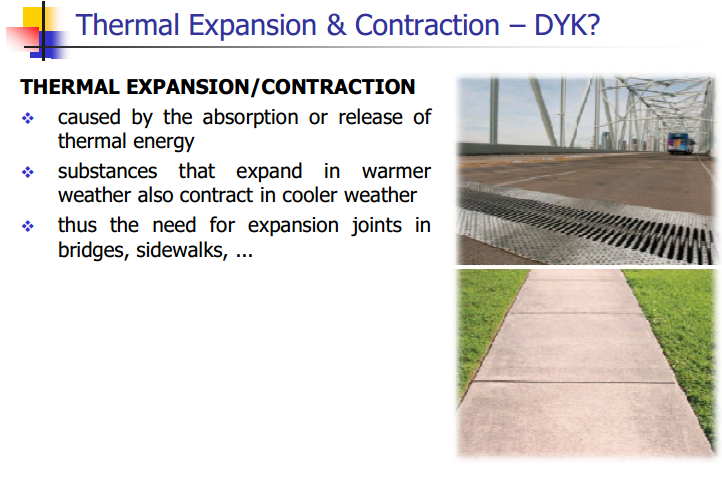 Classwork& Homework